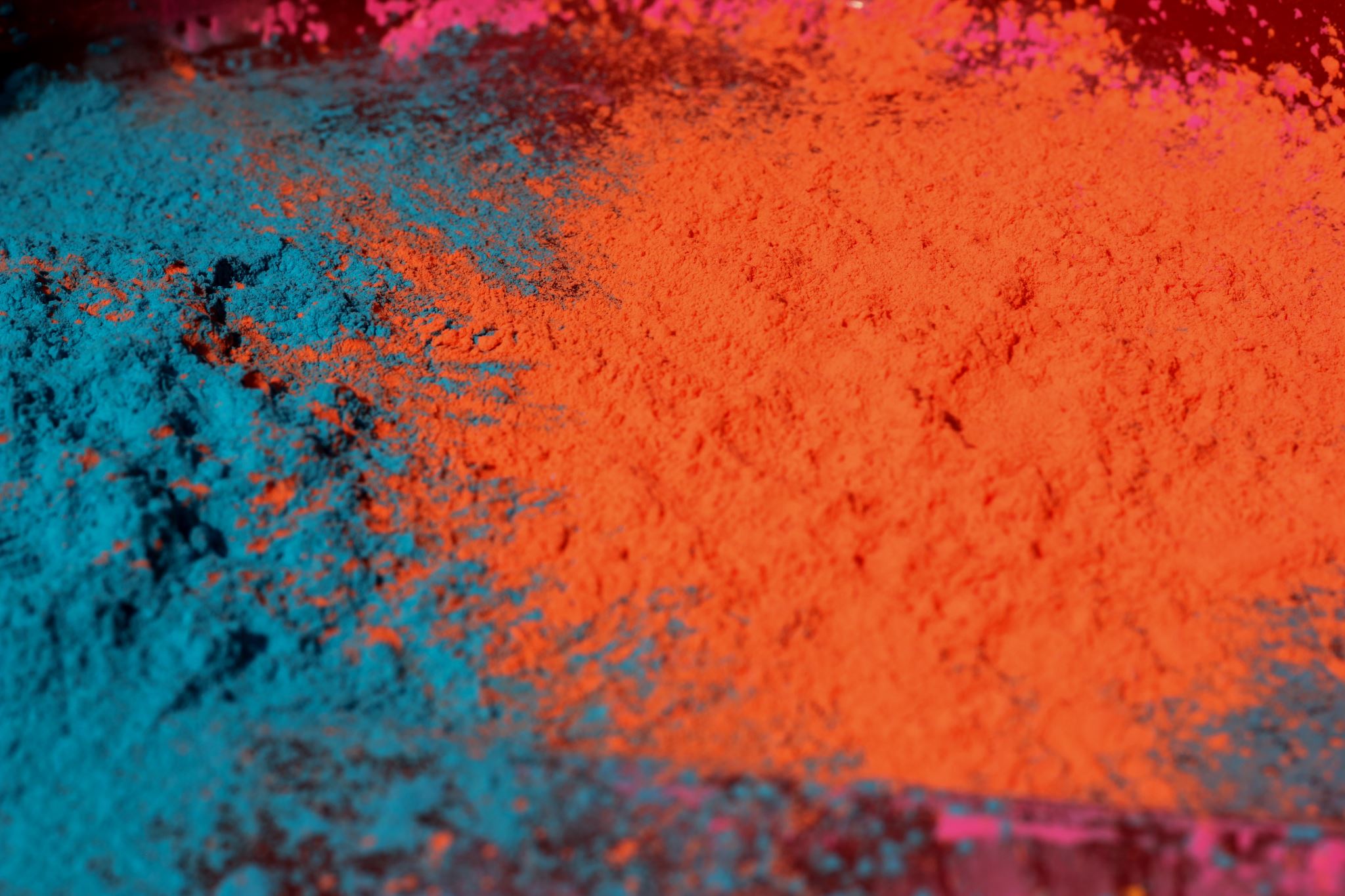 Duygular ve Toplum
Duygulanım
Bedenler arasındaki ilişkisel dinamiklerdir.
Bir değişimi tetikleyen bedensel karşılaşmaları ima eder. 
Eyleme kudretinin azaldığı ya da arttığı bir etkileşimdir (bkz. Spinoza)
Duygulanımlar tekil bedenlerin karşılaşması kadar, kolektifleşerek de oluşabilir. 
Duygulanımlar belli anlamlandırma süreçlerinin bir sonucu olarak duygular (emotion) olarak kavramsallaştırılabilir. 
Kategorik duygu tipleri bu anlamlandırma sürecinin bir sonucudur.
İlişkisellik
Duygulanımlar yoluyla bedenlerin değişimi, ilişkisel bir ontolojiye dayanır. 
Tekil ya da kolektif benlikler ötekisiyle ilişkisi içerisinde tesir eder ve tesir altında kalır. 
Duygulanımları özneler-arası bir düzlemde kavramayı gerektirir. 
Duygulanımların hem bedensel hem de zihinsel bir boyutu vardır. 
İlişkisellik, daha geniş bir etkileşim düzleminde şey’lerin oluş halinde olduğu bir içkin nedenselliği ima eder. 
Duygulanımların basit bir etkileyeni ve etkileneni yoktur. 
İlişkisellik içerisinde her bir beden temas ettiğine tesir eder ve onun tesiri altında kalır.
Duygu ve Duygulanım
Bu duygulanım kavrayışı bedensel ‘duygulanım’ ile ‘zihinsel’ duygu arasındaki analitik ayrımı önemsizleştirir. 
Duygulanımlar bedensel ve zihinsel süreçlerin bir aradalığı içerisinde oluşur. 
Dolayısıyla, duygulanımlar söylemlerden kopuk bir bedensel bilgi biçimi olarak düşünülemez. 
Bedensel duygulanımlar ve duygusal ifadeleri birbirini kuran, biçimlendiren süreçlerdir. 
Bilinç düzleminde billurlaşan duygular, duygulanımların gerçekleştiği ve kavramsallaştığı bir uğraktır. 
Bu kavrayışta, duygulanımlar dil-dışı, bedenli ve niyet edilmiş bir denetimden uzaktır. 
Ancak, temasların nasıl duygulanımlar üreteceği kültürel repertuvardan, toplumsal örganizasyondan ve bunların anlamlandırılmasından bağımsız bilinemez.
Duygu ve Duygulanım
Duygu, bedensel duyum ve idrak arasındaki ilişki
Duyum/Tesir sadece bedensel bir değişim ve bir düşünce değildir. 
Bir şey (kişi, nesne, yer) hakkında hissetmek için düşünce/değerlendirme/idrak gereklidir. 
Bu bir yorumlama biçimi.
Duygular için temas gereklidir.
Duygu sadece bir öznede ya da nesnede değil;
Temasla şekillenir: Bu temasın sonucunda duygu bir nesnede ya da öznede ikamet edebilir. 
Temaslar izlenim yaratırlar: İzlenim ne sadece özneye ne de sadece nesneye dair. 
TEMAS + İZLENİM: İLİŞKİSELLİK
Korkunun geceye yapışması: Ne geceye ne de korkan özneye içkin; ikisi arasındaki dolaylı/dolaysız ilişkiye dayalı
Amerikalı siyah gettolarından çıkan hip hop kültürü: Yoksulluk, dışlanma ile temas. 
Arabeskte öfke, hüzün, özlem: Yeni göçmenin kentle/gecekondu ile teması. 
İÇTEN DIŞA – DIŞTAN İÇE: Karşılıklı bir ilişkiyi tarif ediyor.
Hissetmek bir anlamlandırma biçimiyse; hem temas eden öznenin toplumsal konumu; hem de temas edilen nesnenin kendisi, sosyolojik bir çözümlemeyi kaçınılmaz kılıyor.
Duygu Repertuvarları
Duygulanımlar belli duygu repertuvarları içerisinde oluşabilir. 
Duygular ve duygulanımlar kültürel pratiklere, kurumlara ve değerlere verilen bedensel yanıtlardır. 
Bu ilişkisellik sanatta, siyasette, dinde, eğitimde görünürleşir. 
Yapı-eylem ikiliği
Sosyal teorinin kadim tartışmalarına duygulanım kavramı yeni bir bakış açısı kazandırır. 
Failliğin bedensel ve duygusal dinamiklerini açıklar. 
Kurumların, toplumsal hareketlerin ya da devletlerin failliğinin nasıl bir duygu repertuvarı içerisinde şekillendiğini inceler.
Duygu Repertuvarları
Kültürel fark
Bir diğer sorunsal kültürel farka ilişkindir. 
Bir toplumsal/kültürel bağlamda geçerli duygulanım başka bir bağlamda geçerli olmayabilir. 
Farklı kültürler neyin doğru, iyi, makul, kabul edilebilir olduğunu tayin eden normatif çerçeveler üretir. 
Kavramlar, anlamlar ve yorumlayıcı şemalar arasındaki farklılıklar
Yorumlama ve kavramsallaştırma hızlı, otomatik ve bilinçdışında gerçekleşebilir.
Duygu ve Toplumsal Düzen
Goffman’da mahcubiyetin toplumsal işlevi;
«mahcubiyet daima bir insanın o an orada olduğu hissedilen diğer kişilerin önünde verdiği izlenimle ilgilidir. Kişinin asıl endişesi orada bulunan diğer insanlar üzerinde bıraktığı izlenimdir.»
Goffmann, Etkileşim Düzeni, s.113
Goffman duyguların belli rol icralarını ürettiğini ve böylece toplumsal düzenin tesis edildiğini söyler. 
Duygu repertuvarları belli rol kalıplarını tatbik eden dışsal bir güçtür. 

“… mahcubiyet bizi ‘rol ayrımı’ yapmaya sevk eder. Her kişinin birden fazla rolü vardır fakat ‘izleyici ayrımı’ yaparak rol ikileminden kurtulur çünkü umumiyetle, karşılarında rollerinden birini oynadığı kişiler, diğer rolünü oynadığı kişilerle aynı izleyici kitlesi değildir.”
Goffmann, Etkileşim Düzeni, s.123
Duygu ve Toplumsal Düzen
Elias, Uygarlık Süreci;
DUYGU NORMLARI; Uygarlaşma sürecinin ürettiği duygulardır.
Aklın hizmetine giren normative çerçeveler üretir.: Utanma, iğrenme
Duruş biçimleri, vücut bakımı, sofra adabı, gündelik etkileşimler, adab-ı muaşeret, nezaket, incelik. 
Neyin utanç verici ve iğrenç olduğuna dair yeni tanımlar üretiliyor.
Uygar özne: Utanan ve tiksinen özne.
Bedenin rasyonelleştirilmesi; temizlik/bakım/nezaket normlarına dayalı bir beden politikası olarak işler.
SORULAR
Toplumsal ilişkiler hangi duyguları üretir? 
Duygular bize ne yapar? 
Duygular bireysel ya da kolektif özneleri nasıl harekete geçirir: 
Bedensel değişimler / hareket: Hem literal hem de metaforik anlamda. 
Hangi temaslar nasıl duygular üretir? 
Temas edilenle yeniden mesafelenme: Yeni bağlılıklar, aidiyet hisleri, uzaklaşma, hizalanma, vs. 
Duygular nasıl bir öznellik üretir? 
Bazı bedenleri yaklaştırır, bazılarını uzaklaştırır. 
Özneleşme/tabiyet